Total COST OF OWNERSHIP MODELS
Robert J. Trent, Ph.D.
rjt2@lehigh.edu
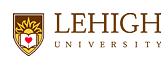 Session Outline
Defining total cost of ownership (TCO) 
Reasons for total cost systems
A continuum of measurement models
Total cost models and their applicability
TCO cost elements
Challenges moving forward
Concluding thoughts
I. Total Cost Overview
What is total cost?
Total cost includes the expected and unexpected elements that increase the unit cost of a good, service, or piece of equipment
Total cost systems attempt to capture these cost elements
II. Reasons for Total Cost Systems
Total cost systems help us…
Gain management’s attention regarding the true cost of sourcing and supply chain decisions 
Track performance in real terms over time
Identify where improvement efforts will have their greatest return
Reasons for Total Cost Systems
Total cost systems help us…
Support better decision making
What equipment to purchase?
What supplier to select?  
What country?
What supplier to eliminate from the supply base?
Where to direct supplier development resources and calculate ROI?  
Avoid a competitive disadvantage
Appreciate that supply decisions are not just about price
III. A Continuum of Measurement Models
Categorical models
Basic check-offs
Weighted-point models
Supplier selection assessments
Supplier scorecards
Supplier certification
Cost-based models
Learning curve
Cost-based pricing
Target costing
Activity-based costing
Total cost of ownership
A Continuum of Measurement Systems
Categorical
Weighted Point
Cost Based
Basic
Sophisticated
Moderately Complex
Relative Complexity
Categorical
Less reliable
Mostly broad, subjective assessments
Usually manual, although some use spreadsheets
Easy to implement
Requires minimal data
Requires minimal systems resources to develop or operate
Low-cost to maintain
Good for less critical requirements
Advantages
Disadvantages
Weighted Point
Offers flexibility in assigning weights across categories
Allows ranking of suppliers
Moderate cost to implement
Does not require extensive system support to develop or maintain
Often focuses on standard performance categories
Qualitative ratings may be in consistent between raters
Usually requires manual data collection and input
Advantages
Disadvantages
Cost Based
Usually requires a cost accounting system
High development costs
Cross-functional support required to capture data
Often relies on averages rather than actual costs
Provides a total cost approach
Identifies specific areas of supplier non-performance
Allows objective assessment of cost elements
Offers greatest potential for long-range improvement
Advantages
Disadvantages
IV. Total Cost Models
We will focus on three important TCO models
Total Landed Cost Models
Supplier Performance Index Models
Life Cycle Cost Models
Total Cost Models
Total landed cost models
A totally landed cost model is ideally suited for use when evaluating suppliers prior to making purchase decisions for materials and services 
Landed cost is the sum of all costs associated with obtaining a product
Whenever we see the word “landed” we can assume we are likely dealing with total cost estimates or calculations that involve international shipments  
Total landed cost models should also be used when doing business with suppliers on an ongoing basis
Total Cost Models
Total landed cost models
A potential issue with total landed cost models involves whether to include only costs that the buyer incurs or whether to include all the costs incurred from the point of origin to the point of destination 
Spreadsheet software is ideal for developing total landed cost models
Should present cost build ups in a common unit of measures (cost per pound, for example)
Total Cost Models
Supplier performance index (SPI) models
The SPI is one of a number of models that attempt to capture the true cost of doing business with a supplier on a continuous basis
The SPI is a total cost model that presents its output in the form of an index or ratio.  It assumes that any quality or other infraction committed by a supplier during the course of business increases the total cost (and hence the total cost performance ratio) of doing business with that supplier
Total Cost Models
Supplier performance index (SPI) models
The SPI calculation for a specific period is a straightforward formula:
SPI = (Cost of material + Non-conformance Costs)/(Cost of material)
Assume a supplier delivers $280,000 worth of parts to a company in the 2nd quarter of a year.  The supplier is also charged with $13,500 in total nonconformance costs
The supplier’s SPI for the 2nd quarter is 1.05, or (($280,000+$13,500)/$280,000).
Total Cost Models
Supplier performance index (SPI) models
How do we interpret the SPI ratio?
SPI of 1.05 means the total cost of doing business with this supplier is five percent higher than the unit price.  If the unit price of a supplier’s good is $127.24, then the estimated total cost of that item is really $133.60 ($127.24 x 1.05). 
Because the SPI is a standardized metric, and this is one of its virtues, it allows comparisons between suppliers 
Should only compare suppliers within the same commodity group
Total Cost Models
Supplier performance index (SPI) models
The SPI has a couple of issues that could make its use problematic unless the user takes these issues into account 
First, the SPI does not directly present the unit price of a good
Because the SPI is an index that starts with a baseline ratio of 1.0, price tends to “get lost in the shuffle” 
Second, the base SPI calculation also has a built–in bias against suppliers that provide deliveries with a lower total value
This requires the calculation of a “Q” adjustment factor
Supplier Performance Index with “Q” Adjustment
Adjusted SPI for Supplier A = $7,500 + ($1,500 x .185)/$7,500 = 1.04 
Adjusted SPI for Supplier B = $15,000 + ($1,500 x .37)/$15,000 = 1.04
Adjusted SPI for Supplier C = $30,000 + ($1,500 x .74)/$30,000 = 1.04
Total Cost Models
Life cycle cost models
Life cycle cost models may be what comes most readily to mind when thinking about total cost analysis 
Companies should compare the assumptions made during the development of life cycle estimates with actual data as they become available 
For example, was the MTBF estimate correct?
Life cycle costs apply whether equipment is sourced domestically or internationally
Total Cost Models
Life cycle cost models
The flow through of a life cycle is essentially one of buying, shipping, installing, using, maintaining, and disposing
The more complex life cycle cost models can include net present values of future benefit streams (this is beyond the scope of our discussion today)
Total Cost Models
Life cycle cost models
Let’s review an example of a capital expenditure project 
A company wants to purchase 1,000 personal computers
The computers will have a useful life of three years
The company has received and collected cost data for two competing suppliers 
Our calculations will arrive at an unadjusted total cost
Life Cycle Cost Data
All figures are per computer unless otherwise noted
Life Cycle Total Cost for Supplier A
Life Cycle Total Cost for Supplier B
V. TCO Cost Elements
A cost element is a discrete cost category that may require cost data
Cost data can be reactive, current, or forward looking
One study has identified over a dozen total cost categories with over 125 separate cost elements embedded throughout these categories 
The Four A’s of total cost data (discussed shortly)
TCO Cost Elements
Adapted from John Ferreira and Len Prokopets, “Does Offshoring Still Make Sense?” Supply Chain Management Review, January/February 2009, p.24.
TCO Cost Elements
The Four A’s of total cost element data
Actual
High
Averages/Approximations
Data Reliability
Assumptions
Absent
Low
TCO Cost Elements
As it applies to total landed cost models, cost elements are often divided into categories that reflect a logical progression of material as it moves downstream through the supply chain…
TCO Cost Elements
Within country of manufacture—unit price of materials, storage, labor, quality, overhead, obsolescence, packaging, risk or disruption, exchange rates, inventory carrying charges

In transit to country of sale—transportation charges, fuel surcharges, insurance, port charges, handling, security, banking fees, broker fees, potential detention charges, duties, handling agency charges, inventory carrying charges

Within the country of sale—local transportation and handling, storage fees, taxes, safety stock, inventory carrying charges, yield, productivity implications, maintenance, quality, overhead allocation, payment terms
TCO Cost Elements
Developers of life cycle cost models often allocate their cost elements across four broad categories that reflect usage over time:
Unit Price—This is the price paid including purchase terms
Acquisition Costs—This includes all costs associated with delivering equipment, such as buying, ordering, and freight charges to the customer    
Usage Costs—Includes all the costs to operate the equipment, including installation, energy consumption, maintenance, reliability, spare parts, and yield and efficiency during production
End-of-Life Costs—Includes all costs incurred when removing equipment from service less any proceeds received for resale, scrap, or salvage
TCO Cost Elements
The hidden costs (which usually are not included) are a real issue in some international TCO models…
Internal expenses—the higher skills, communication, and time required to evaluate and work with foreign suppliers are not free
 
Supplier health—gaining visibility into the financial stability of foreign suppliers is not always easy

Post-contract lull—failing to monitor supplier and contract performance after signing an agreement can result in “cost creep” or even performance failure
TCO Cost Elements
The hidden costs are a real issue in some international TCO models…
Duty and tariff changes—employing resources to determine correct duties and monitor changes adds to total cost
 
Contract non-compliance—internal non-compliance with a foreign contract reduces the total anticipated savings

True inventory costs—while everyone agrees that longer pipelines increase inventory carrying charges, few companies fully account for these charges in their cost models
TCO Cost Elements
The hidden costs are a real issue in some international TCO models…
Cost volatility—managing changes in shipping costs and currency values adds an element of complexity
 
Technology—extended supply changes require greater tracking capabilities

Quality breakdowns—managing quality problems offshore can be more costly and complex to resolve, including the impact on corporate brand equity
Adapted from D. Hannon, “9 Hidden Costs of Global Sourcing,” Purchasing, March 2009, www.purchasing.com.
VI. Challenges Moving Forward
Inability to capture hidden costs
Making total cost measurement systematic
Providing the resources and infrastructure to support the development and continuous use of total cost systems
Knowing when and where to apply total cost measurement
Accepting that close enough may have to be good enough when measuring total cost
Challenges Moving Forward
Tendency to focus on the tool rather than the measurement process
Identifying and then gaining access to the necessary data
Lack of standardized TCO modeling across the company (everyone taking their own approach)
A continued focus on price measurement in procurement 
Lack of cost accounting and other IT systems that provide needed total cost data
VII. Concluding Thoughts
The bottom line regarding total cost of ownership systems…
Everyone wants them but few have them
The information is “out there,” but with so many cost variables to consider, the job of consolidating this information economically into a useful package can be intimidating
Concluding Thoughts
The bottom line regarding total cost of ownership systems…
TCO is part of the next frontier of leading supply management practices that includes early supplier involvement, risk management, supplier development, and global supply management
The pressure to reduce costs is relentless and severe, making TCO a necessity
Concluding Thoughts
The bottom line regarding total cost of ownership systems…
TCO systems have interesting parallels to forecasting systems (they are both inaccurate to some degree)
Thank you!